Austrian Institute of Technology GmbH, Austria
Institut Mines-Télécom, France
Ecole Supérieure d’Ingénieurs en Electronique et Electrotechnique, France
I&S Integrazioni e Sistemi SpA, Italy
Shankaa, France
ASICA Électronique Industrielle, France
PL.O.T EDV-Planungs- und HandelsGesmbH, Austria
AP-HP - Assistance Publique des Hôpitaux de Paris, France
EURAG, Austria
MobyView, France
VASSIST
VOICE CONTROLLEDVIRTUAL ASSISTANT
01.12.2011 – 30.11.2014
vASSIST – Voice Controlled Assistive Care and Communication 
Services for the Home

Key objectives: 

Provide specific voice controlled Home Care and Communication Services for seniors suffering from chronic diseases and/or persons suffering from (fine) motor skills restrictions.

Develop simplified and adapted interface variants for tele-medical and communication applications using multilingual natural speech and voice interaction (and supportive graphical user interfaces where necessary).

Enhance the perceived quality of healthcare services and enable a reduction in the costs related to their production and delivery by achieving channel independence in delivery.
vassist.tech-experience.at/project_overview/
1
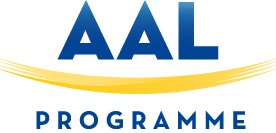 PDAgroup, Austria
MCI Management Center Innsbruck, Austria 
Telefónica Educación Digital S.L.U., Spain
DIGITALEUROPE, Belgium
European Schoolnet, Belgium
OPENSKIMR
OPEN EUROPEAN 
SKILL MATCH MAKER
01.11.2015 – 31.10.2017
OpenSKIMR – Open European Skill Match Maker


Key objectives: 

Build on the latest version of the European classification system ESCO (European Skills, Competences, Qualifications and Occupations). ESCO is part of the Europe 2020 Strategy and therefore an ongoing project serving various stakeholders.

Develop a set of algorithms that matches talent skill sets with fitting occupations and assigned jobs. In addition suggest learnings, which may help close a calculated skill gap by proposing personal learning and career routes for future STEM talents.

Facilitate the dialog between the labor market and the education/training sector.
www.openskimr.eu
2
Universidad del País Vasco, Spain
OSATEK, Spain
Oslo University Hospital, Norway
e-Seniors Association, France
Tunstall Healthcare Ltd., UK
Technion – Israel Institute of Technology, Israel 
Intelligent Voice Ltd., UK
Acapela Group S.A., Belgium
Institut Mines-Télécom, France
Seconda Università degli Studi di Napoli, Italy
EMPATHIC
ADVANCED 
VIRTUAL COACH
01.11.2017 – 31.10.2020
EMPATHIC – Empathic, Expressive, Advanced Virtual Coach to ImproveIndependent Healthy-Life-Years of the Elderly

Key objectives: 
 
Design a virtual coach for the healthy-senior user which enhances well-being through creating awareness of a user’s physical status, and improves diet and nutritional habits by proposing physical exercises and promoting social activities.

Supply the coach with incorporated, non-intrusive, privacy-preserving, empathic, and expressive interaction technologies.

Evaluate/validate the effectiveness of designs against users’ personalized acceptance and affordance criteria (such as the ability to adapt to users’ underlying mood) assessed through various Key Performance Indicators (KPI).
website TBA
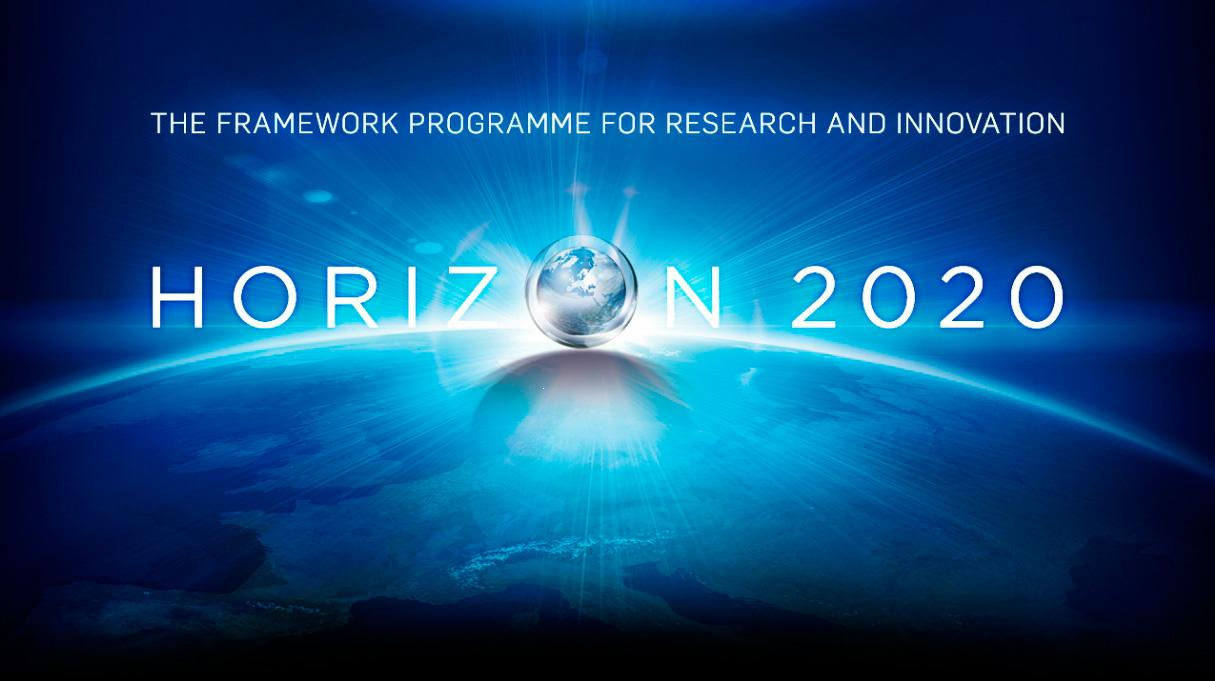 3